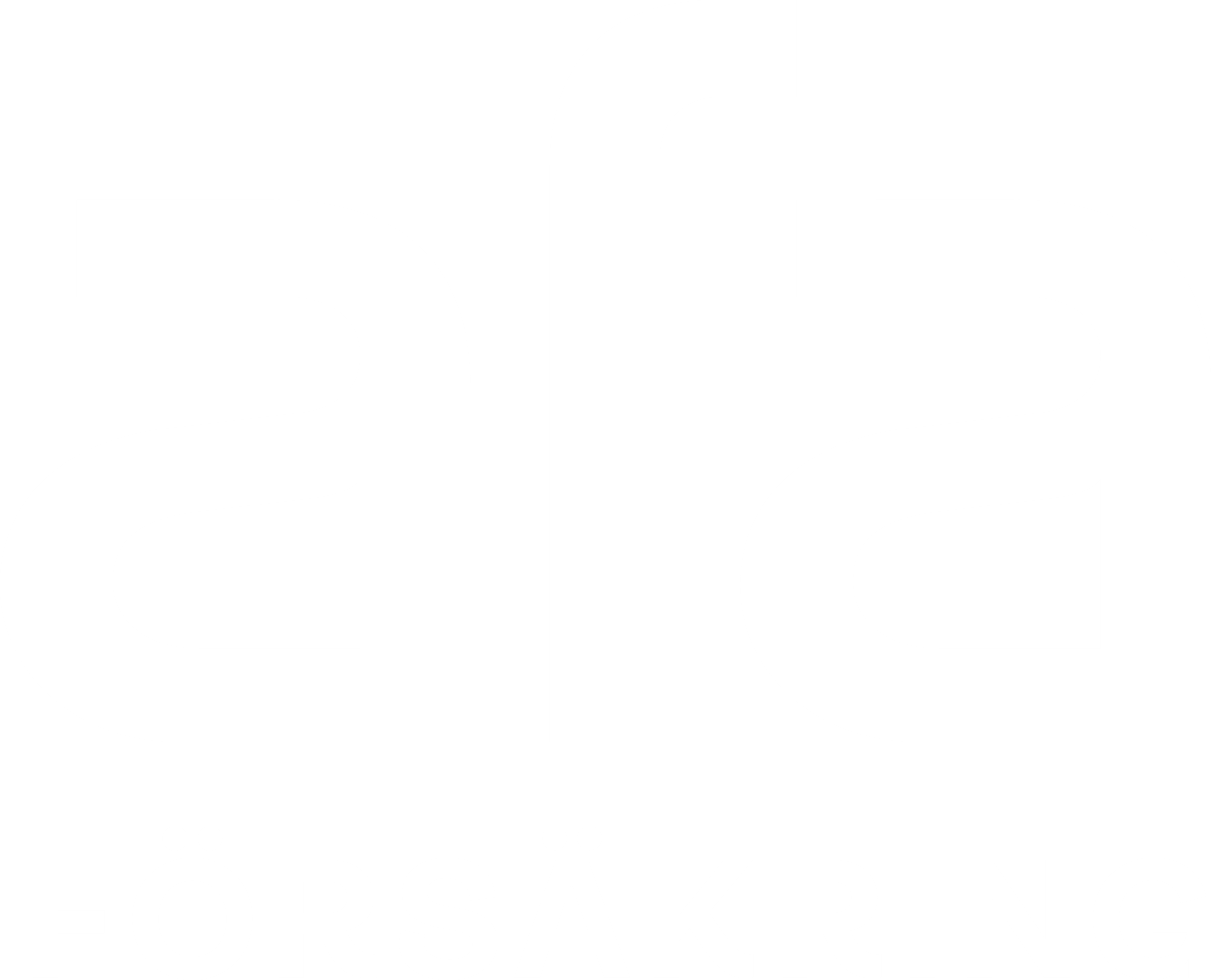 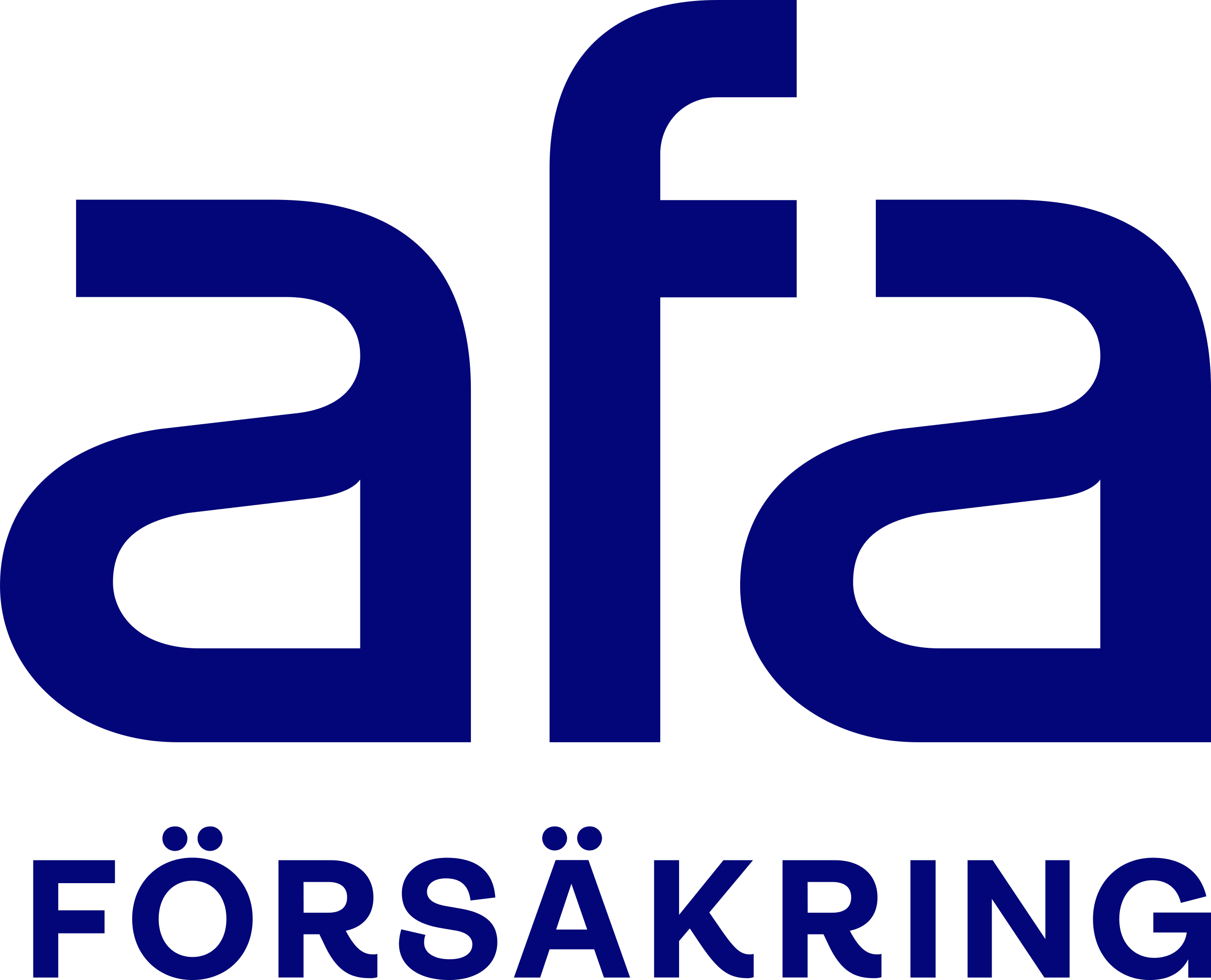 Information om en anställningsförmån som du kanske inte kände till
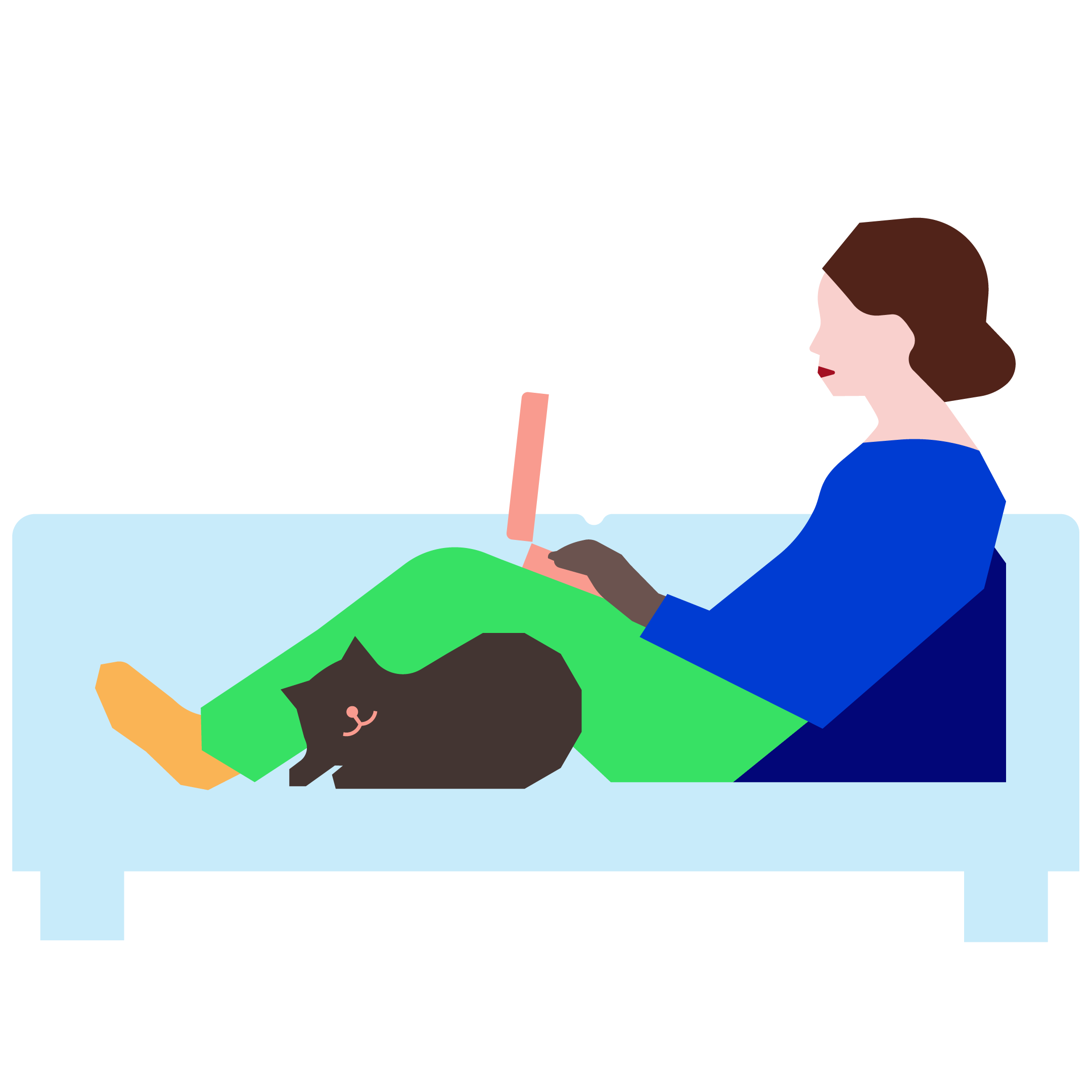 afa.se
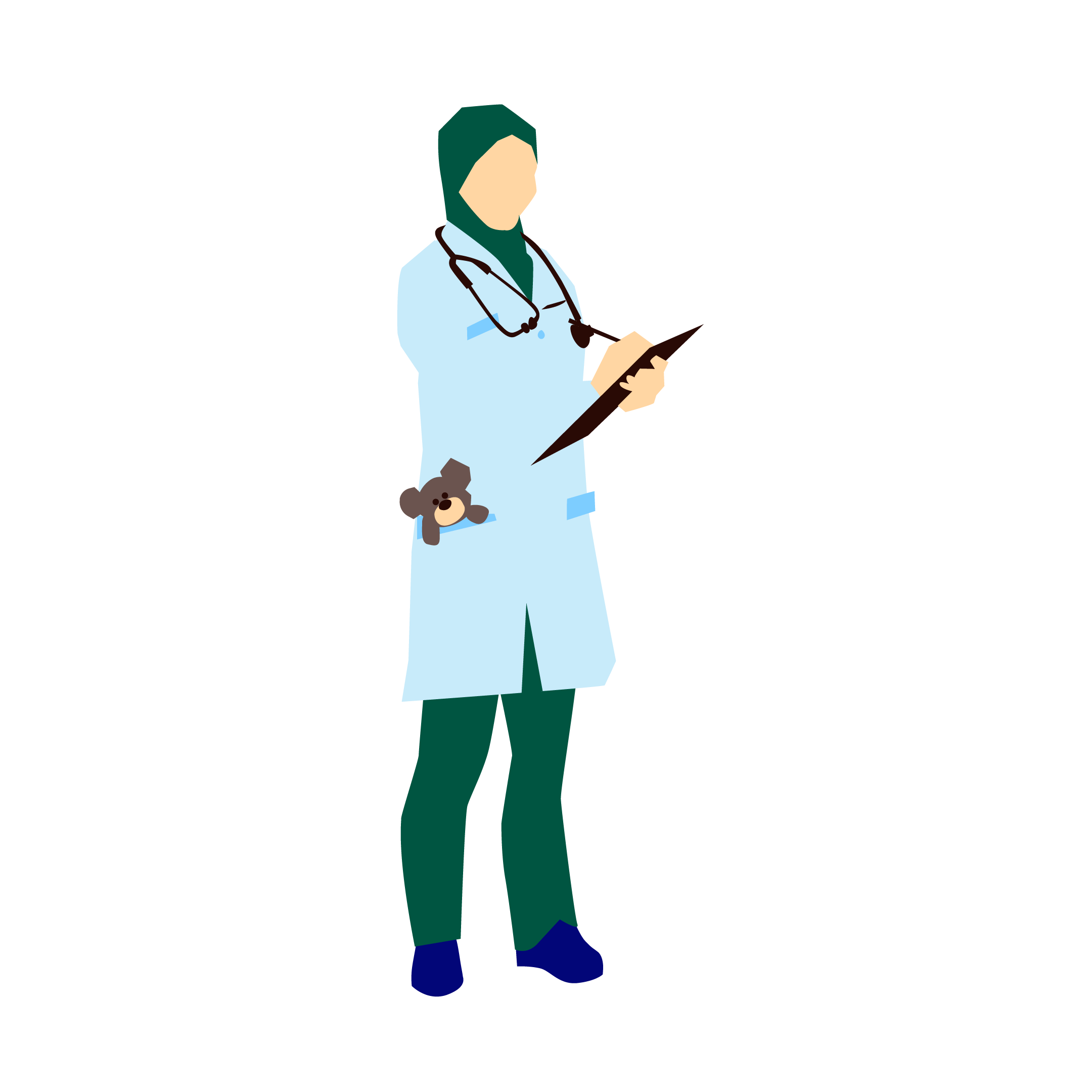 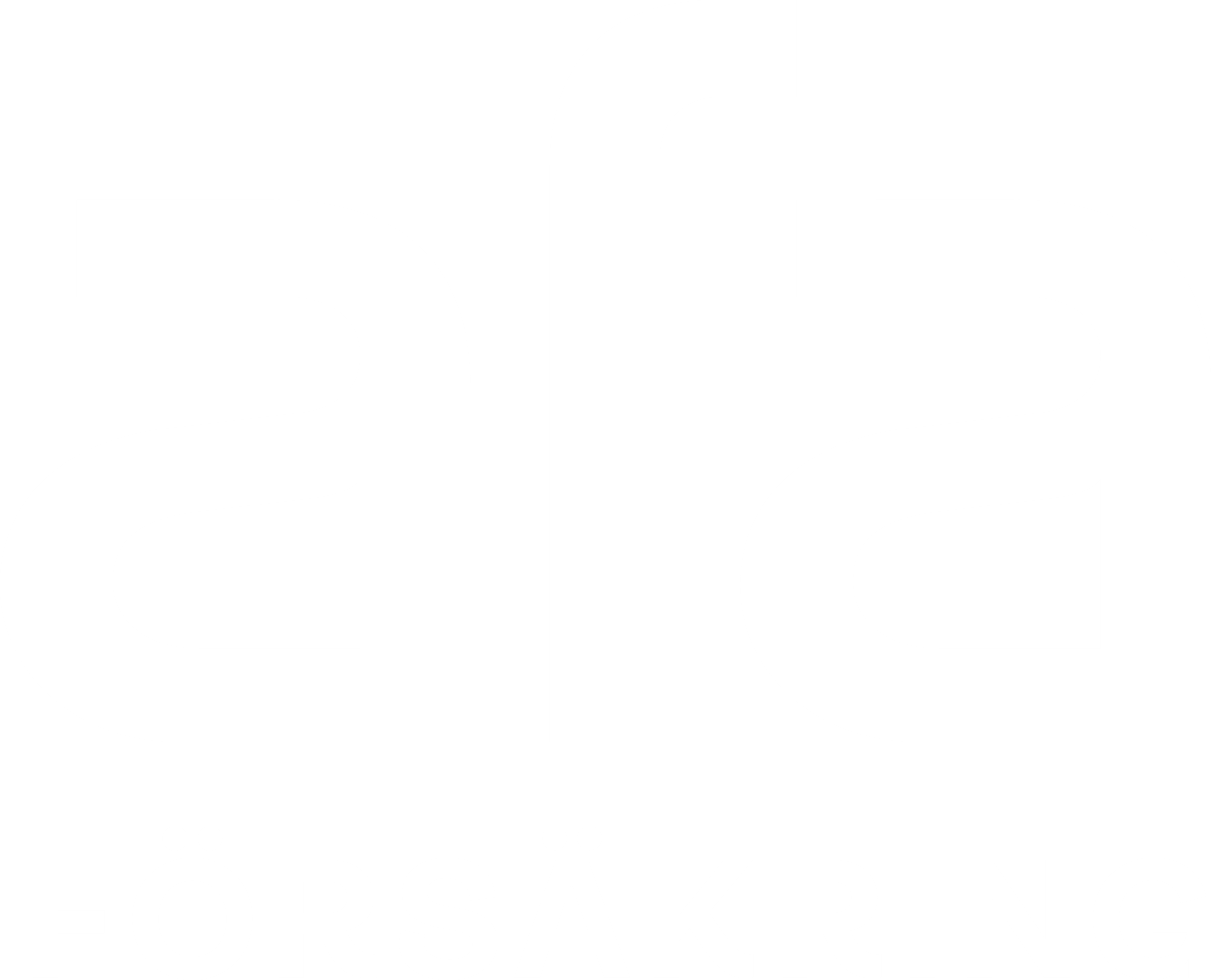 Ryggskada
Läkaren Iwona föll i trappan på arbetsplatsen och fick en allvarlig ryggskada.

Yrke: Läkare
Ålder: 42 år
Månadslön: 75 000 kr
Sjukskrivning: 6 månader
Kostnader: Läkarvård och mediciner på 1 800 kr
Efter sjukskrivning: Efter cirka 1 år bedöms 
Iwona ha 10 % medicinsk invaliditet
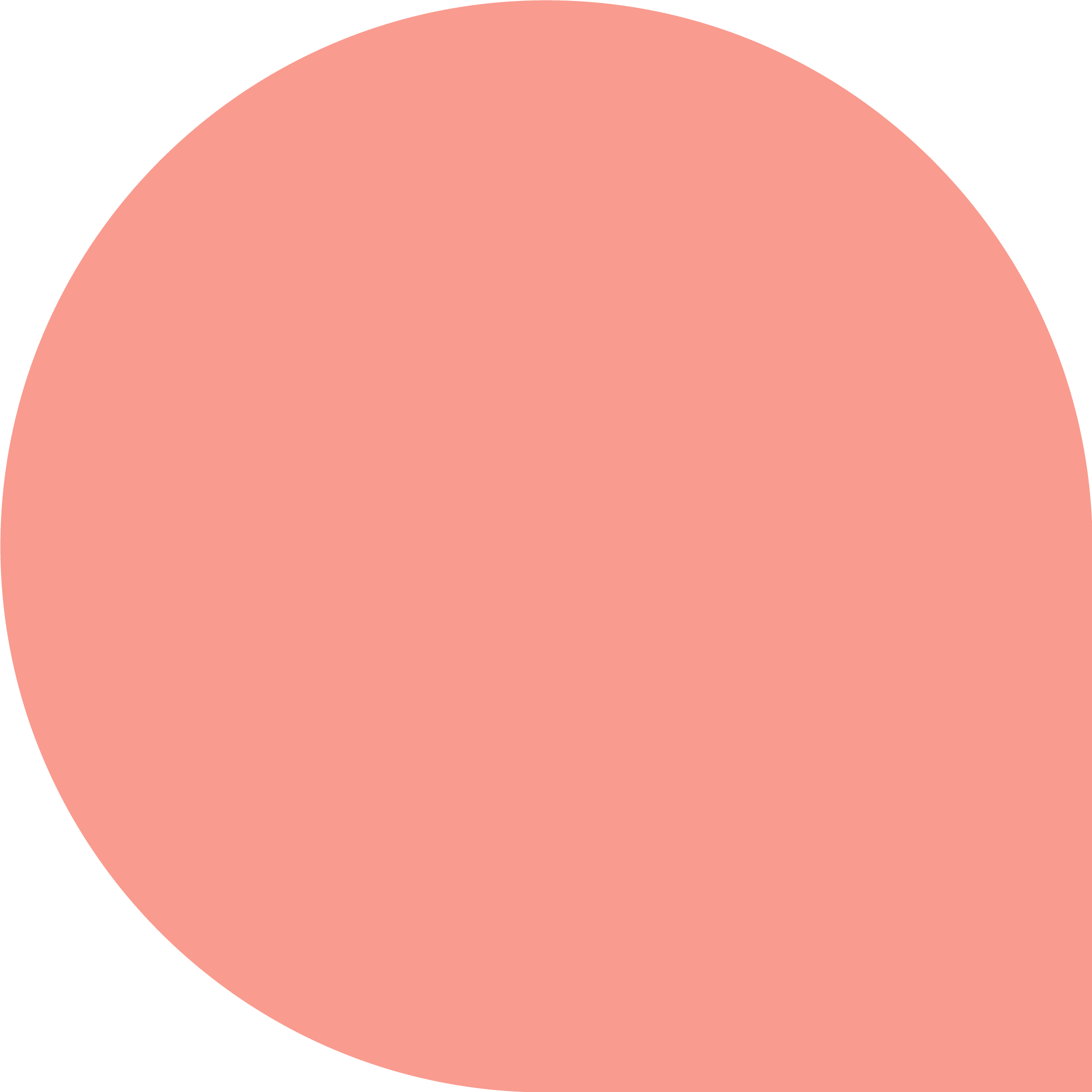 Hur mycket tror 
ni Iwona får av 
försäkringen som 
hon har genom sin 
anställning?
Ersättning från Afa Försäkring enligt kollektivavtal* cirka 210 000 kr
Ersättning för: Inkomstförlust, kostnader, sveda och värk, invaliditet
* Arbetsskadeförsäkringen för kommun- och regionanställda
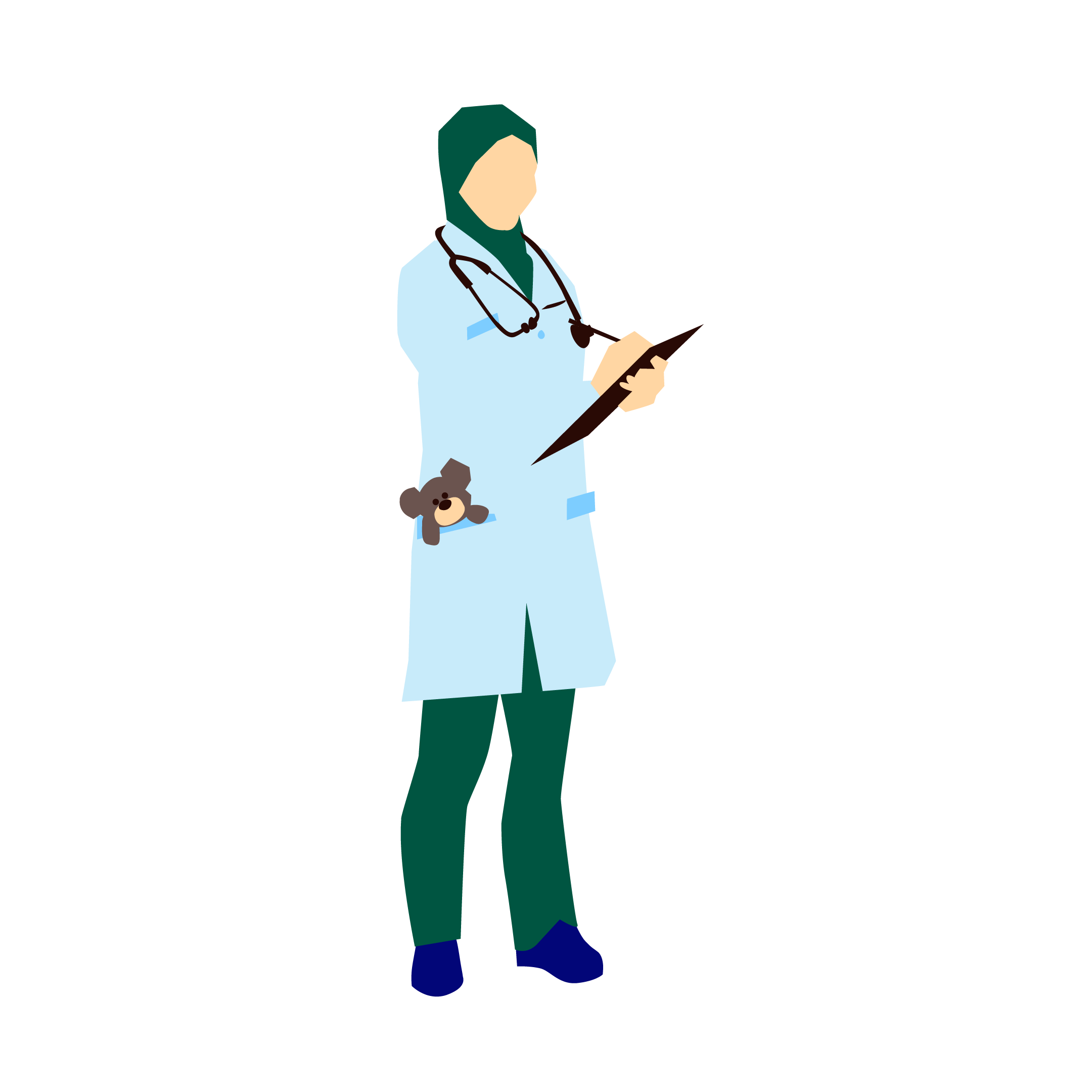 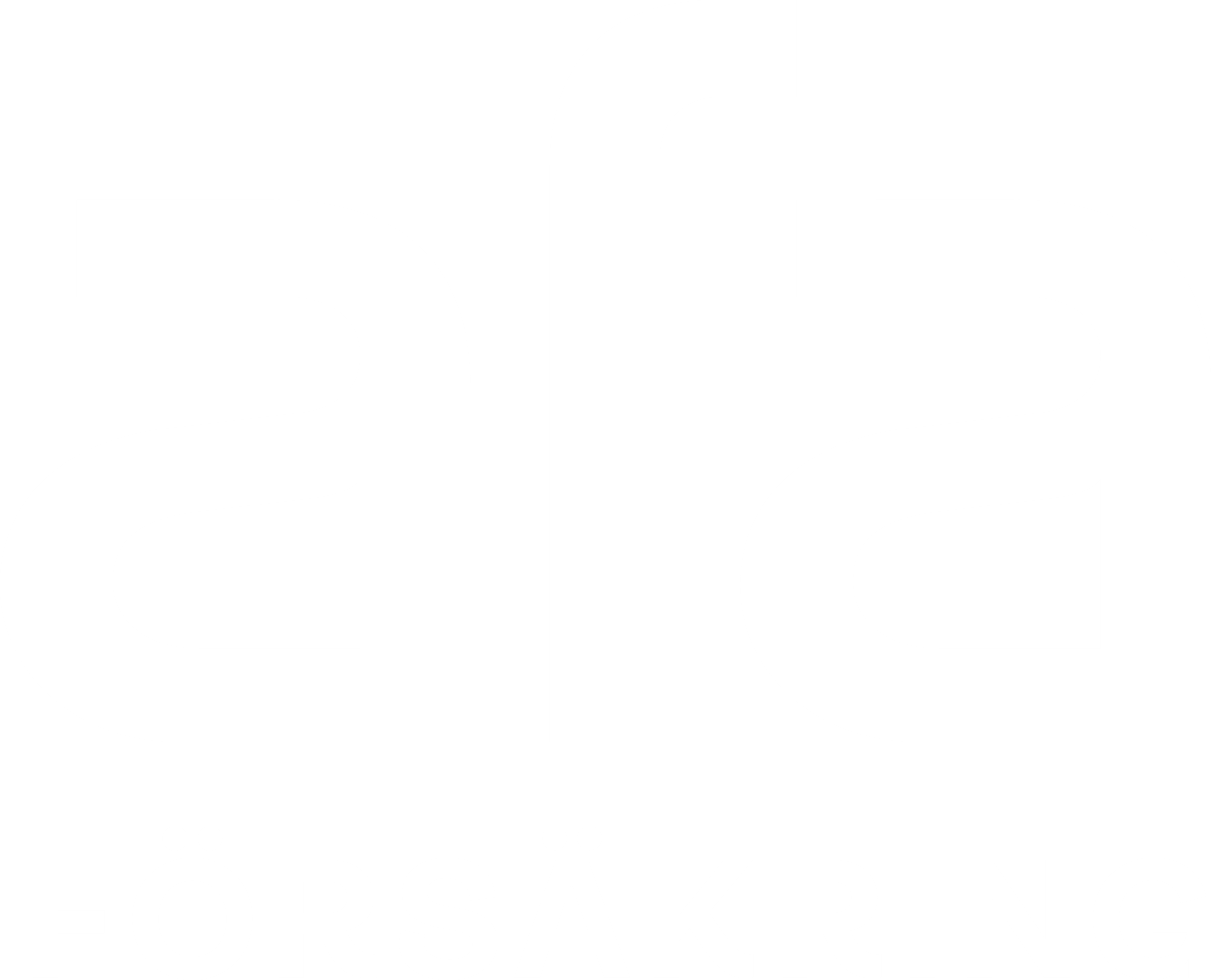 Ryggskada
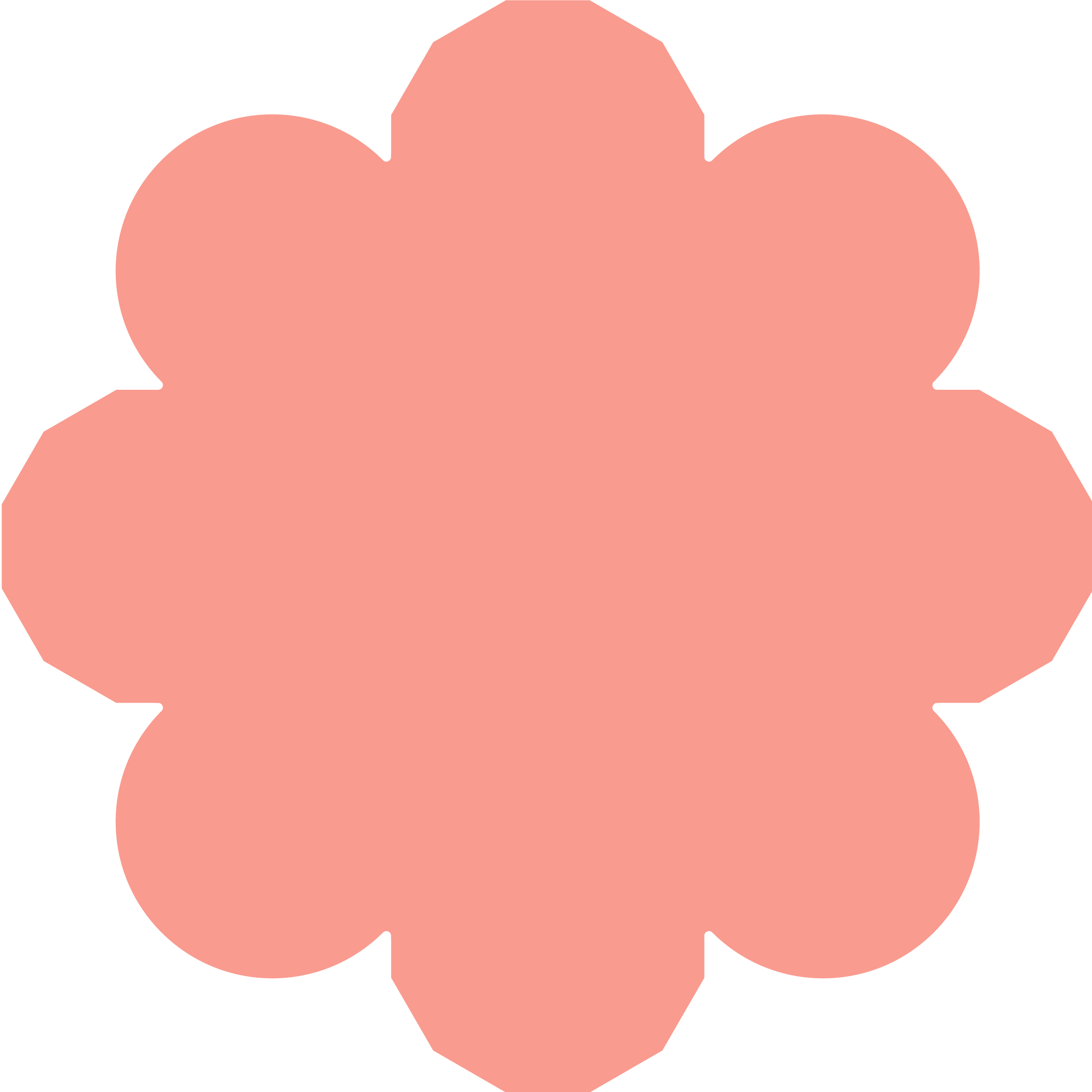 Läkaren Iwona föll i trappan på arbetsplatsen och fick en allvarlig ryggskada.

Yrke: Läkare
Ålder: 42 år
Månadslön: 75 000 kr
Sjukskrivning: 6 månader
Kostnader: Läkarvård och mediciner på 1 800 kr
Efter sjukskrivning: Efter cirka 1 år bedöms 
Iwona ha 10 % medicinsk invaliditet
Om Iwona inte gör någon anmälan till Afa Försäkring får hon ingen ersättning.
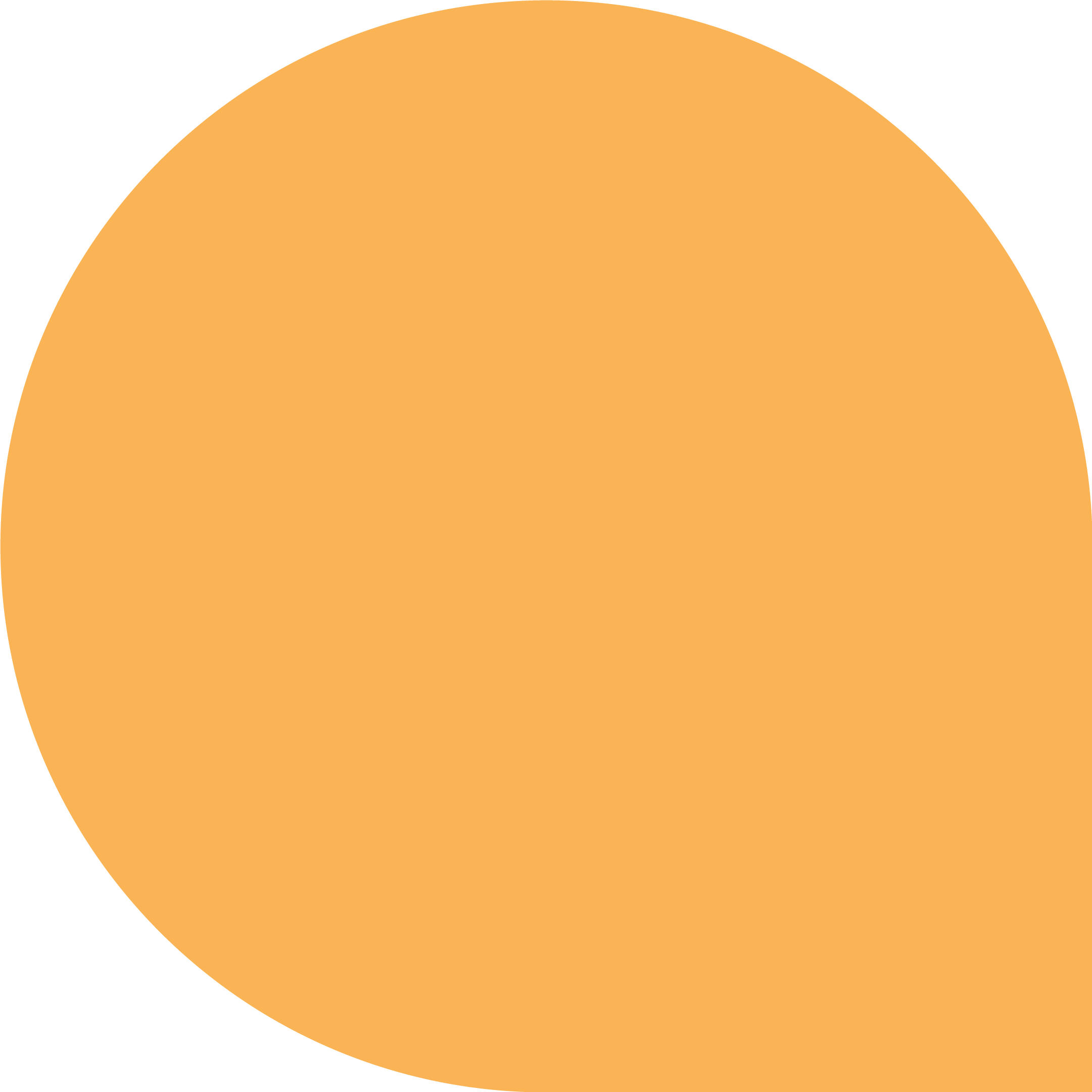 Hur mycket tror 
ni Iwona får av 
försäkringen som 
hon har genom sin 
anställning?
Ersättning från Afa Försäkring enligt kollektivavtal* cirka 210 000 kr
Ersättning för: Inkomstförlust, kostnader, sveda och värk, invaliditet
* Arbetsskadeförsäkringen för kommun- och regionanställda
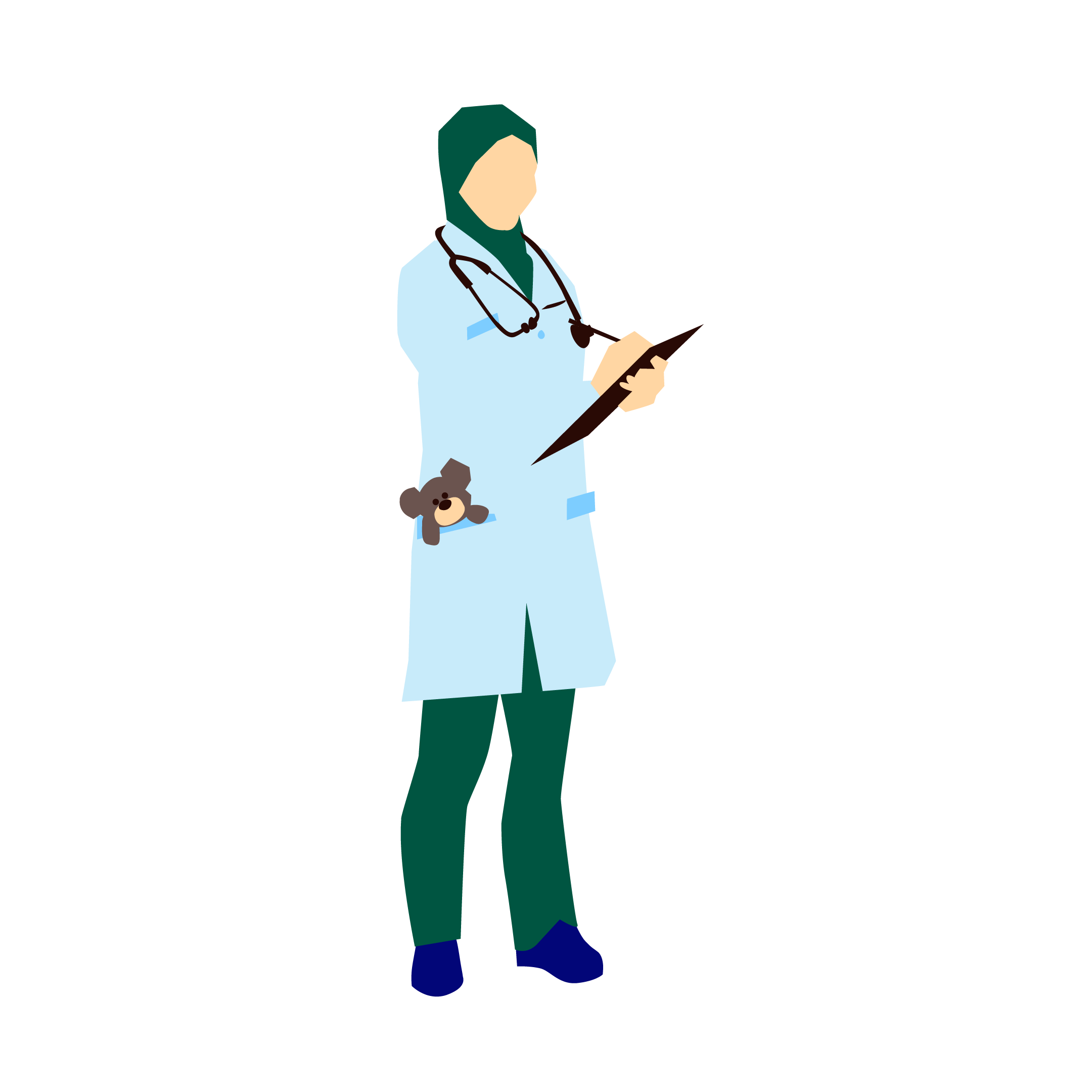 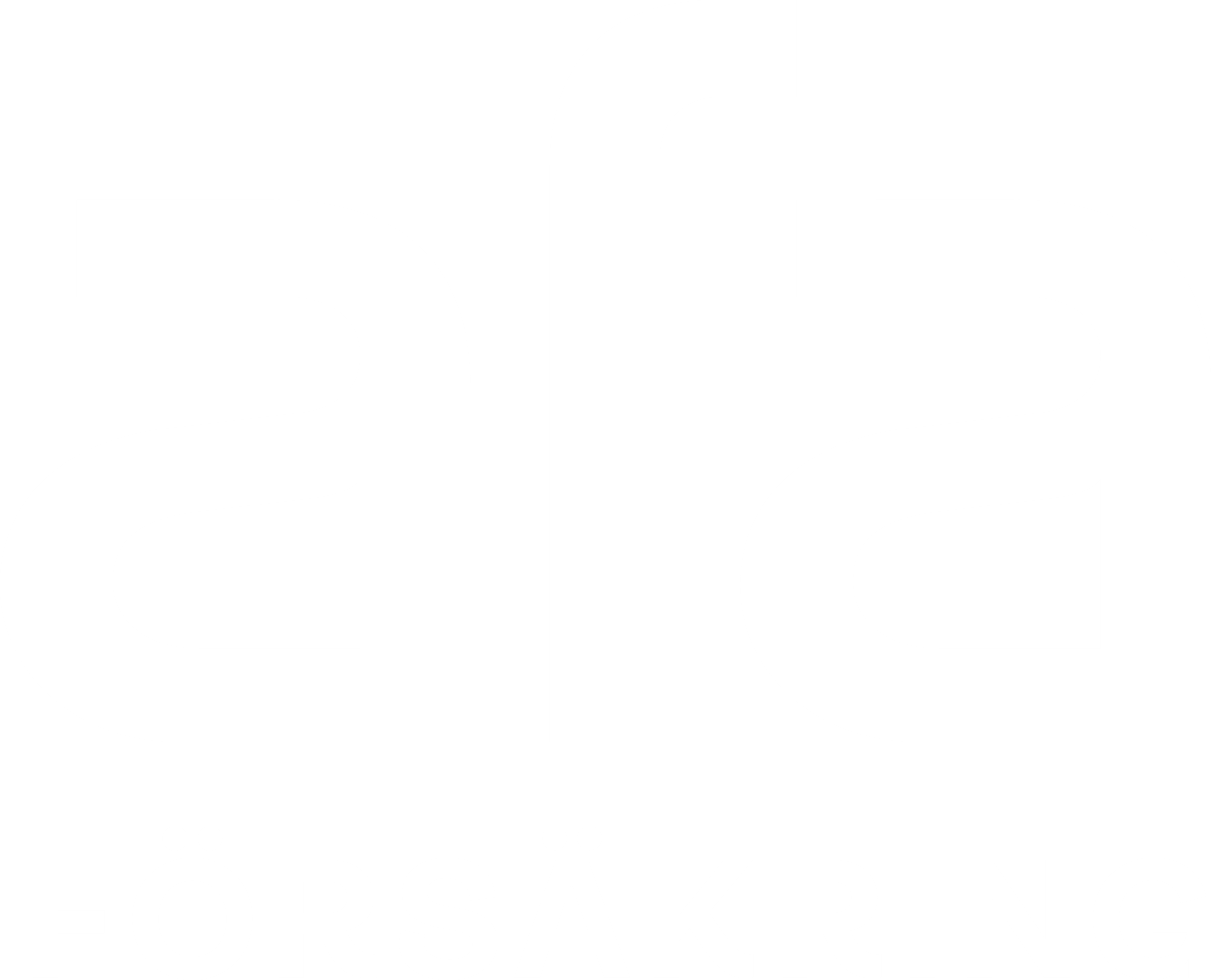 Du är försäkrad via din anställning vid...
... sjukdom
... arbetsskada
... dödsfall
... pension
4
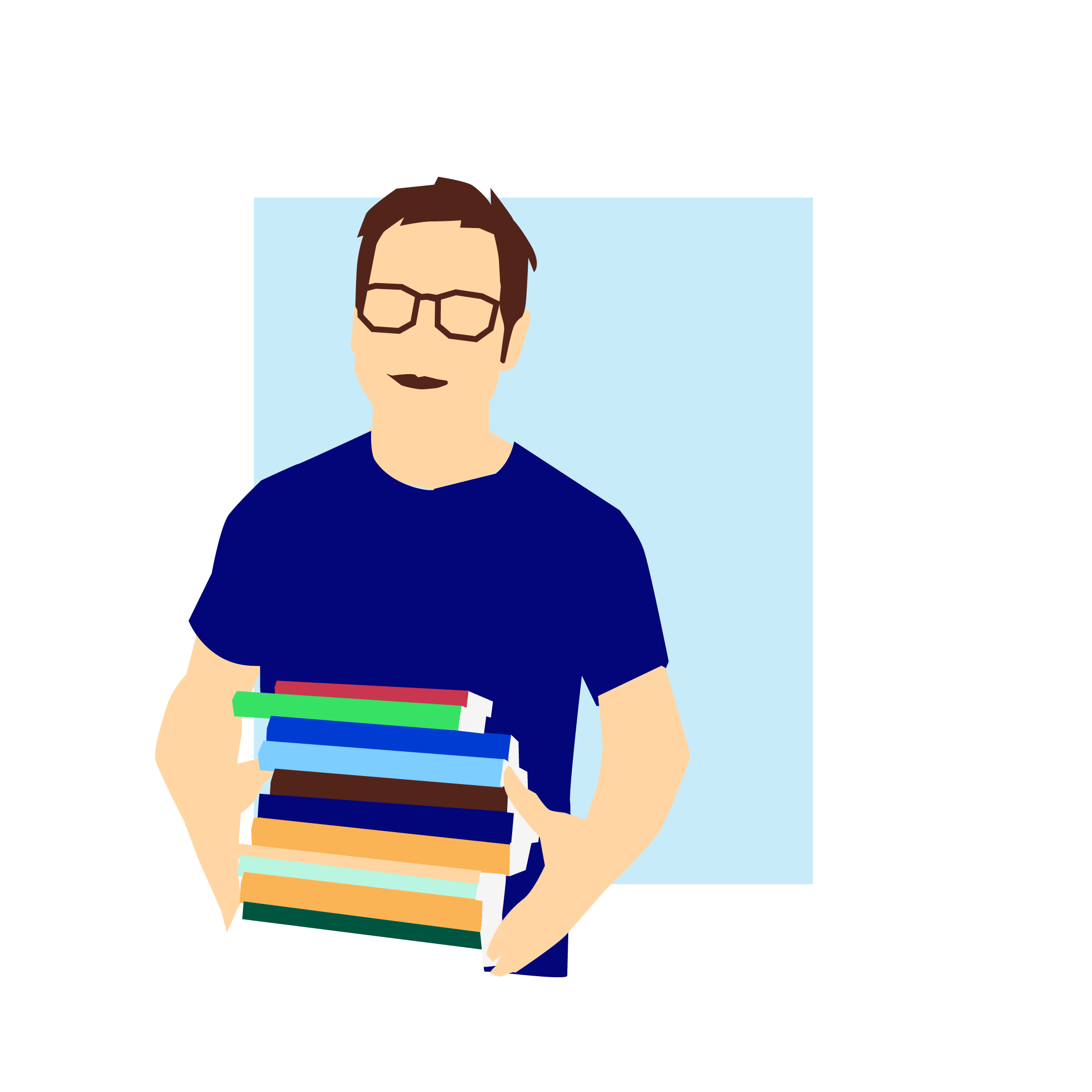 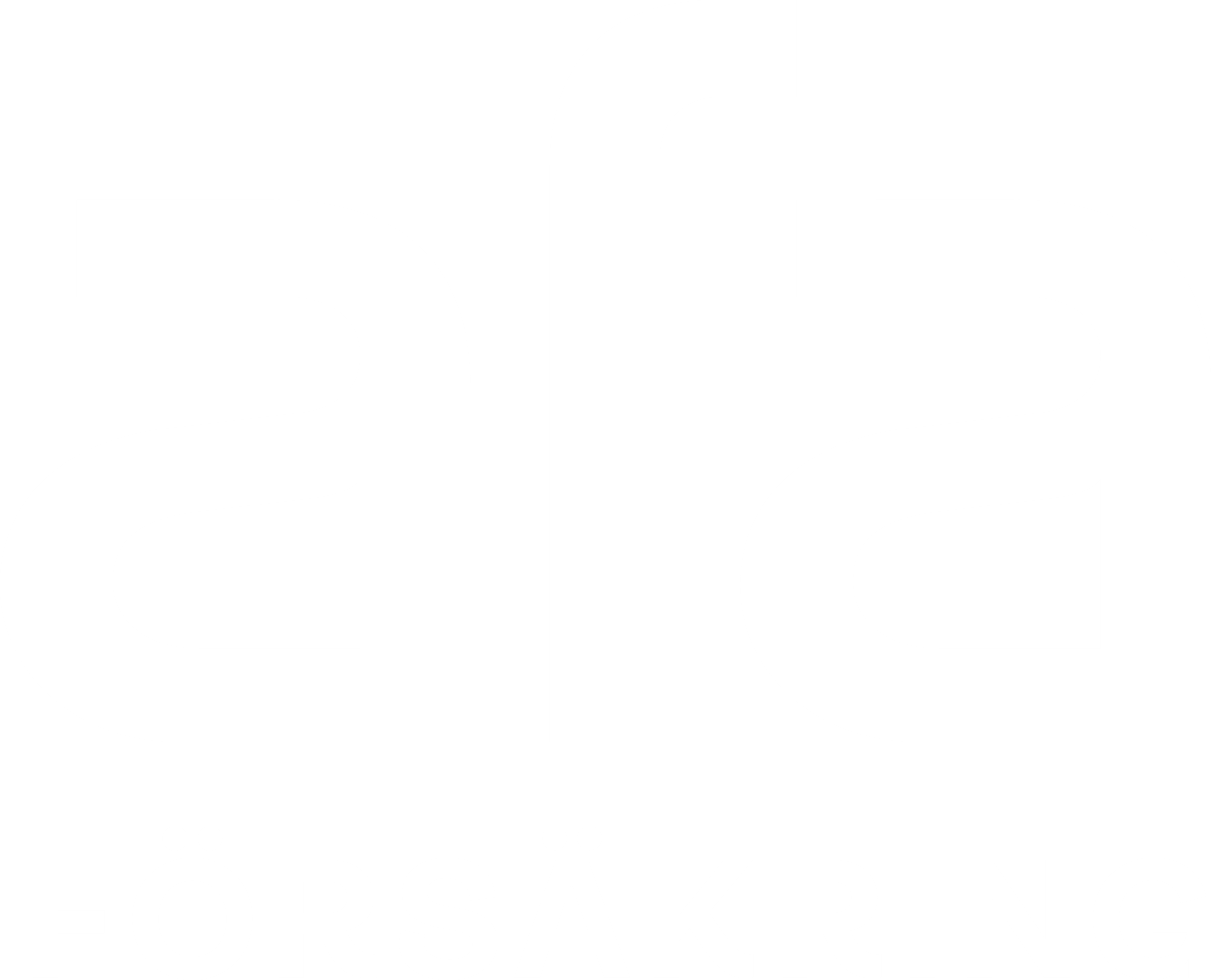 Vem vet mer?
Förnamn EfternamnTelefon: xx-xxx xx xxMejl: förnamn.efternamn@domän.se
Afa Försäkrings kundcenterTelefon: 0771-88 00 99
Gör din anmälan på afaforsakring.se

Ingen ska missa ersättning!
5
6